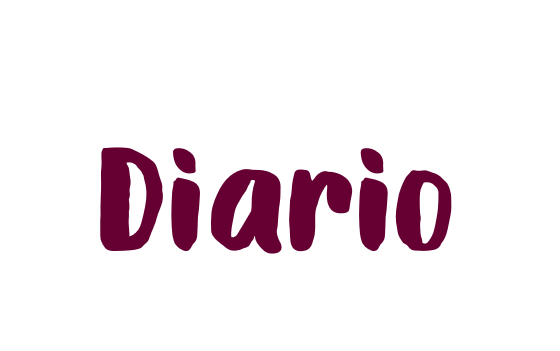 Jardín de Niños ¨María L. Pérez de Arreola
Maestra practicante: Dennise Arizpe Mesquitic
3° A
Viernes 30 de abril del 2021
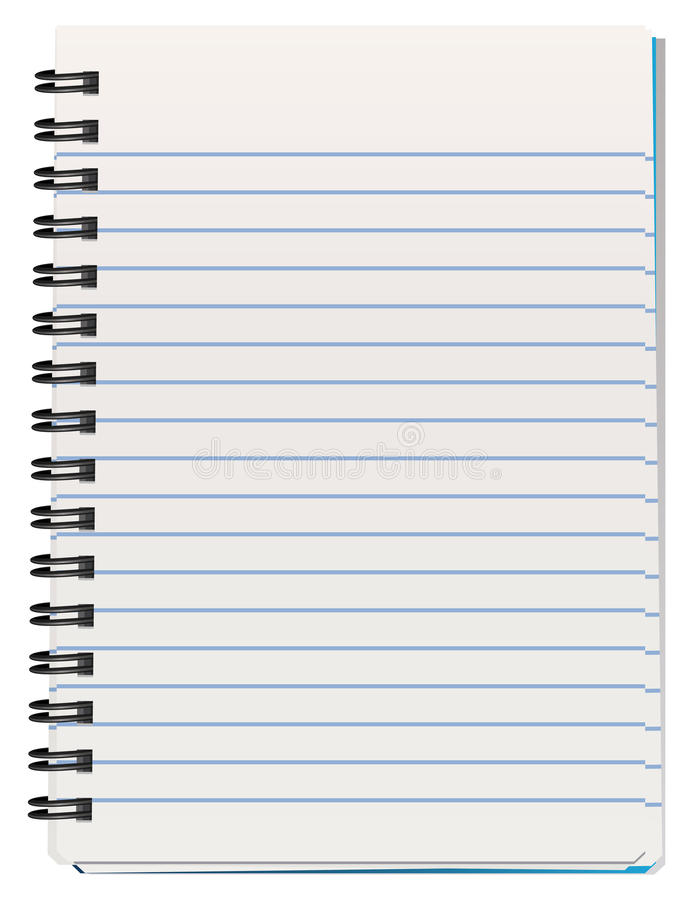 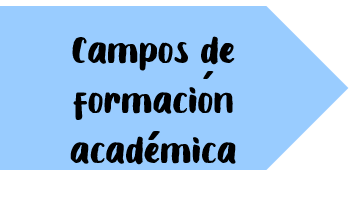 Lenguaje y comunicación:
Pensamiento matemático:
Exploración del mundo:
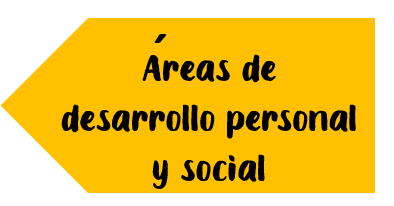 Artes:
Educación Socioemocional:
Educación física:
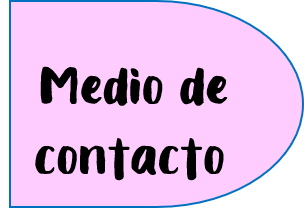 WhatsApp
    Facebook
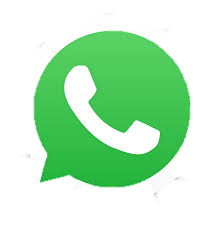 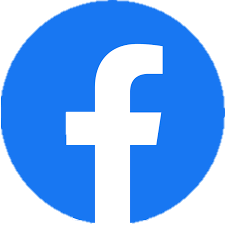 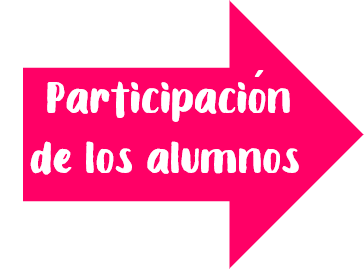 18 alumnos que asistieron a clase virtual.
13 no se reportaron
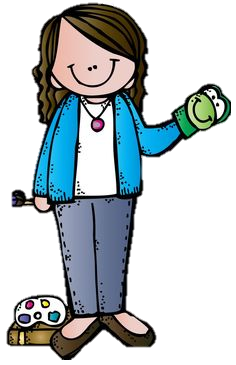 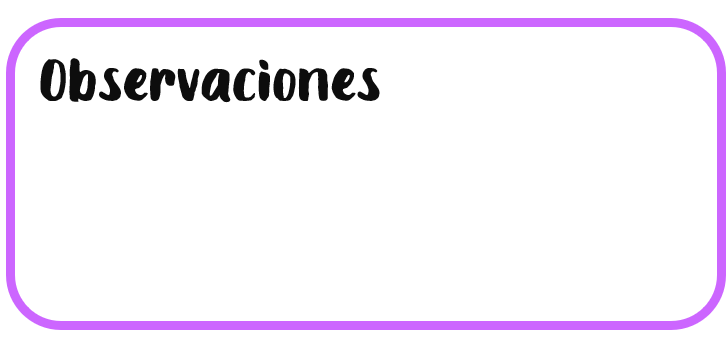 La asistencia se registro 18 alumnos a partir de las 8:00 a.m. en la publicación de Facebook del programa aprende en casa y 13 no se reportaron
Descripción de la clase y evidencias:
El día de hoy, viernes 30 de abril del 2021 se registro la asistencia a las 8:00 a.m. en la publicación de aprende en casa.
A las 9:00 a.m. se inicio con una reunión de padres de familia para darles a conocer lo que sus hijos han aprendido y reforzado durante los meses de marzo-abril, se les comunico cada uno de los aprendizajes esperados con los que se trabajaron, los que tenían más relevancia y porque.
Al final se dio un tiempo por si tenían alguna duda pero no las tenían así que seguí con la clase al llamarle a los niños para cantar las mañanitas todos juntos y realizar los bailes de la semana. Al finalizar las canciones desayunamos juntos con el fin de interactuar entre nosotros.
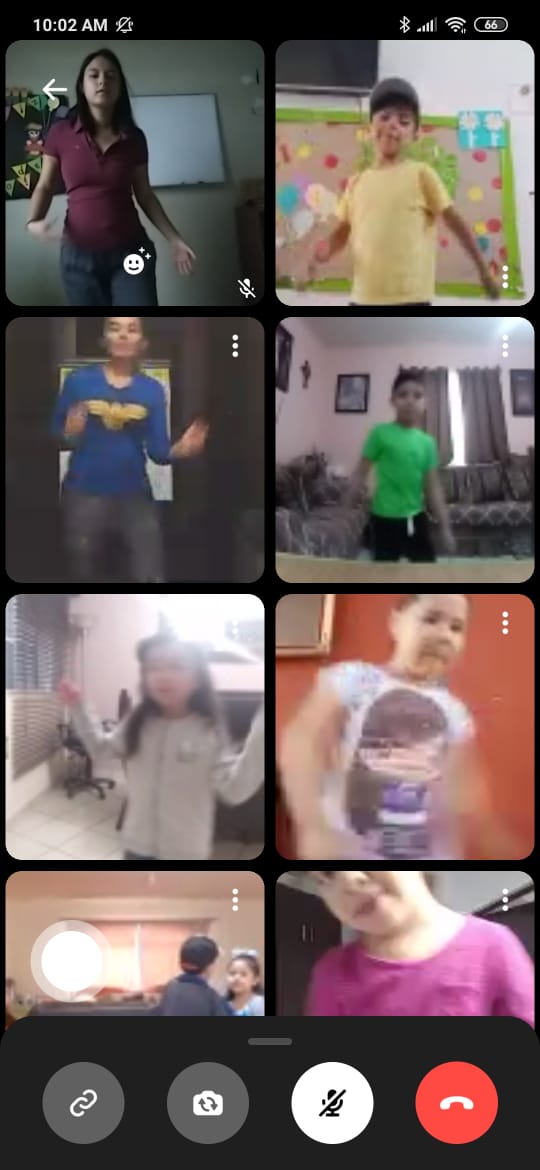 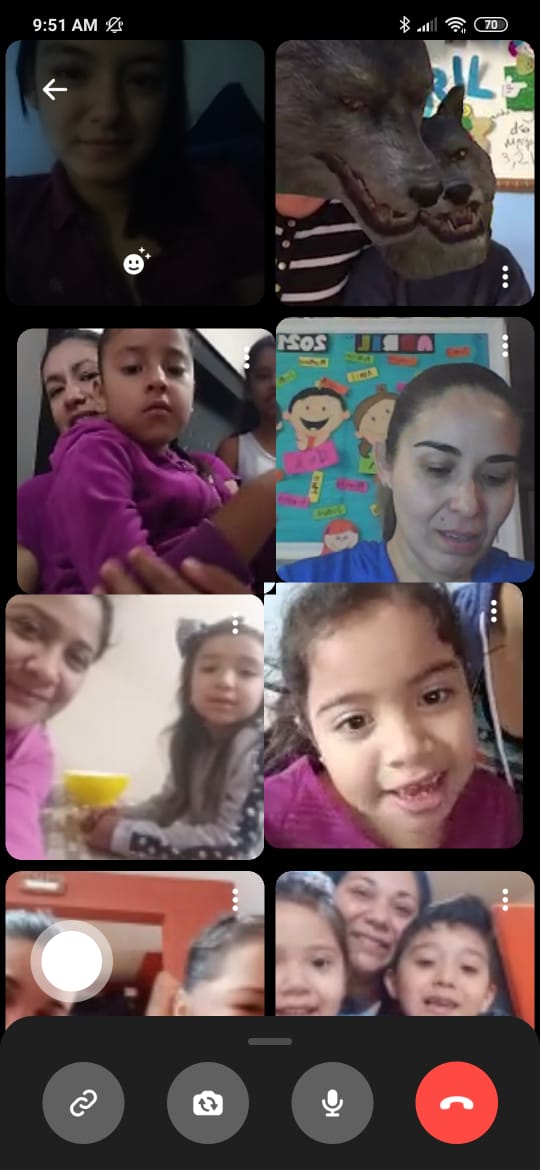 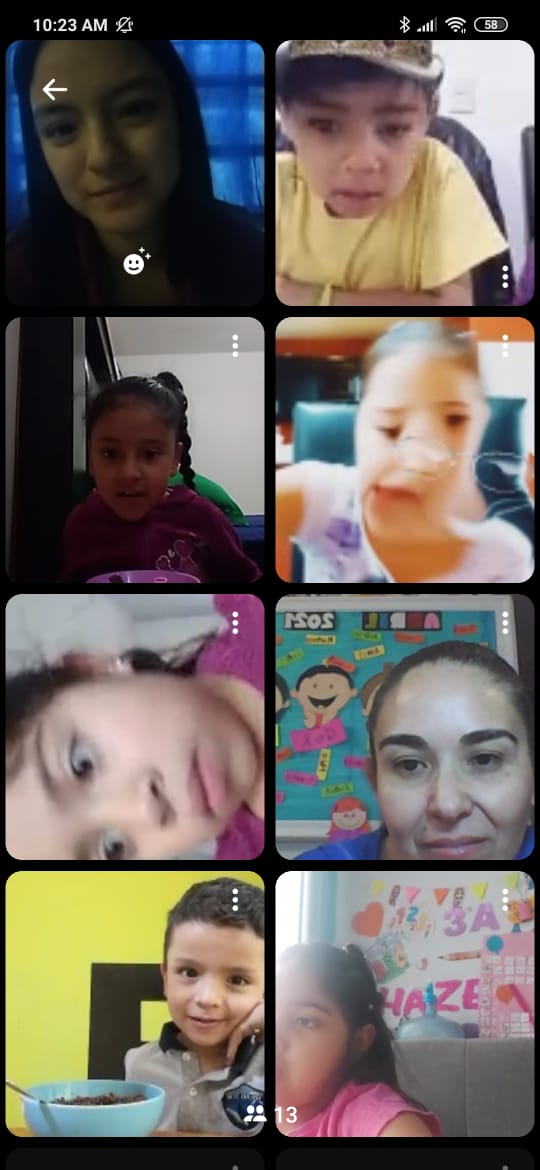 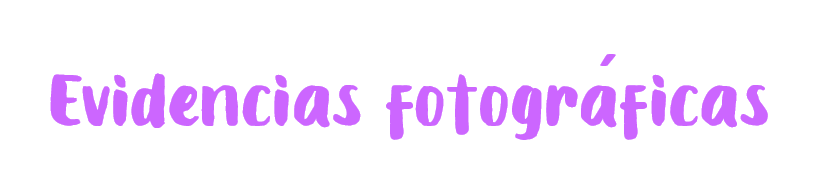